EMPLOYABILITY CONFERENCE 2022
Employability: expanding the narrative for a rapidly changing world – continuing the conversation
Live Briefs - ARU’s  approach  to  integrating real world  professional  experiences within the curriculum
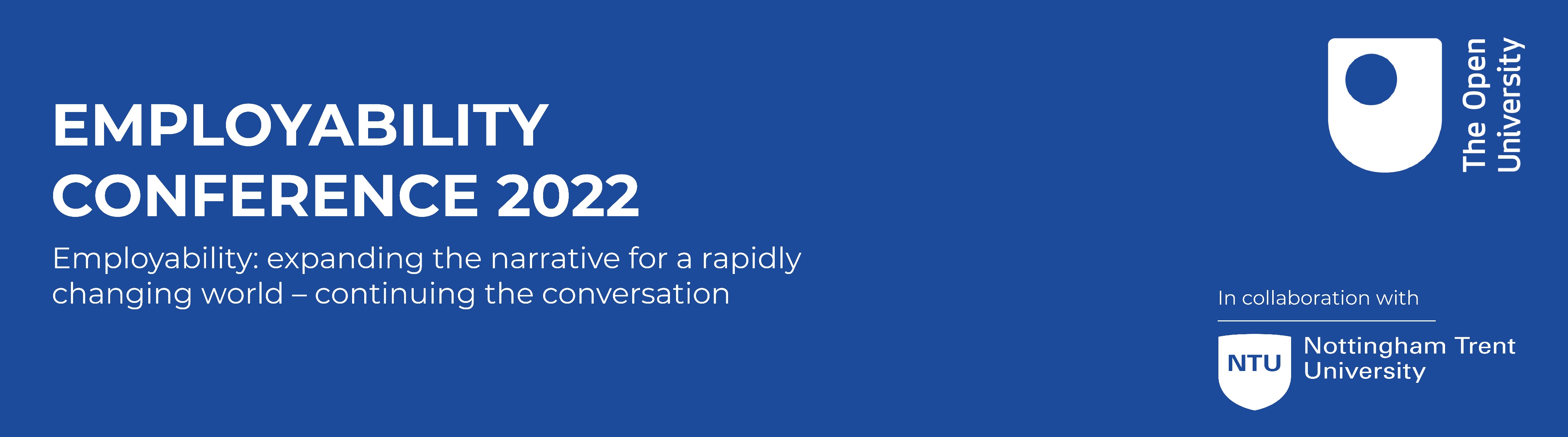 Sarah Janes, Deputy Director of Student & Library Services &
Dr Marina Boz, Academic Employability Consultant (AEC)
Live Briefs - ARU’s  approach  to  integrating real world  professional  experiences within the curriculum
Sarah Janes, Deputy Director of Student & Library Services
sarah.janes@aru.ac.uk 

Dr Marina Boz, Academic Employability Consultant (AEC)
marina.boz@aru.ac.uk
Anglia Ruskin University (ARU)
[Speaker Notes: Key concept in HE- professional employment rate and provision
Central to TEF- DLHE data (DLHE was the old survey, it's now GOS)
Definitions of employability have shifted – now holistic view – graduate attributes, softer skills – in conjunction with specific subject knowledge and skills
HEA/Advance HE definition 
What we offer to students – employer informed employability]
The ARU Student & Graduate
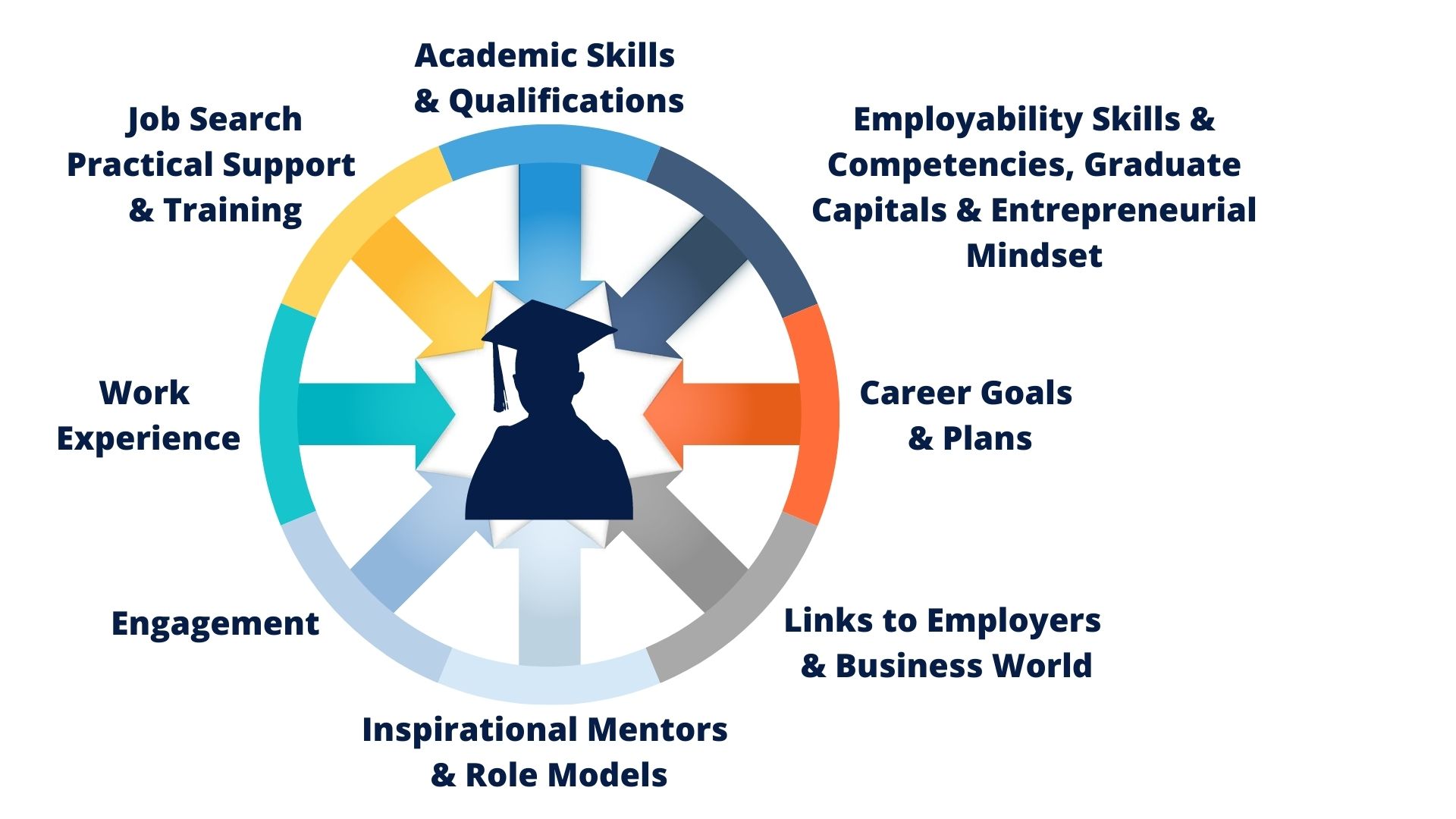 ARU is committed to education that:
Develops the ability of our students to gain, sustain and progress in graduate employment and to be successful in their next, and, future roles.1
Engages, challenges and empowers students to reach their full potential.2
1. Designing our Future 2017-2026: https://aru.ac.uk/anglia-learning-and-teaching/about-us/our-strategy
2. Education Strategy 2018-2022: https://aru.ac.uk/anglia-learning-and-teaching/about-us/our-strategy
3. Active Curriculum Framework: https://aru.ac.uk/anglia-learning-and-teaching/about-us/our-strategy
  ​
[Speaker Notes: The ARU Education strategy - need to meet both student and employer expectations in preparing students for living and working in the 21st century
Commitment to ensuring ARU education enables students to be successful in their future careers, and reach their full potential.
Student-centred approach to employability with the provision – diagram
Active Curriculum Framework - to meet our Education Strategy’s commitment 
Provides a holistic whole curriculum approach to our students’ development - personal capitals required to achieve successful outcomes]
Employability Priorities
Four Major Strands 
A whole curriculum approach – embedding employability into our curriculum and assessment strategies at all levels and from the start. 
Significantly increase the number and breadth of real-world work opportunities available to our students. 
Improving student engagement with employability and with their own career development from the start. 
An institutional commitment to improving employability and enterprise in every subject.
Employability Strategy 2018-2023: https://aru.ac.uk/anglia-learning-and-teaching/about-us/our-strategy  ​
[Speaker Notes: Examples of specific initiatives and actions we are taking to develop each of these strands: integrating employability into the curriculum is key to inclusivity, especially in making WIL available to all, no matter what the circumstances are of our students

# 1: E.g. Live Briefs, Employer Advisory Groups to inform curriculum content and development. 

# 2: E.g. Dedicated Placements & Employer Engagement Team, the Anglia Ruskin Enterprise Academy (AREA), financial support including paid internship schemes and additional payment for certain groups of students.

# 3. E.g. Career Pulse, Personal & Career Development Plan, Aspirations monitoring, Student Employability Activators.

# 4. E.g.:  Number of initiatives inlcuding:Chancellor's Leadership Award which encourages students to develop leadership and other employabiltiy skills via extra-curricular activities alongside studyStudents at the Heart of Knowledge Exchange (SHoKE) ProjectA project aiming to evidencing the benefits students can gain from knowledge exchange activities. 
And Live Briefs within the curriculum, as well as other practice based subjects.]
The ARU Graduate Capitals
Active Curriculum Framework: https://aru.ac.uk/anglia-learning-and-teaching/about-us/our-strategy
[Speaker Notes: Capitals provide :
positive discourse to encourage students to optimise their personal qualities to enhance their employability
a framework for considering employability as an outcome of the learning experience.]
A Whole Curriculum Approach: Embedding Employability
Focus on work-integrated learning (WIL) to increase employer engagement within the curriculum
WIL is the intentional integration of theory (i.e. what the student has learned) with the practice of work” (Dollinger and Brown, 2019, p. 90)

Live Briefs are purposefully designed to support the achievement of module learning outcomes
[Speaker Notes: “A Live Brief is a curriculum-based approach to engaging students and assessing their learning by using current, real-world activities devised and presented by professional partners in collaboration with academic staff”
It is inclusive for all,]
Live Briefs: Definition
“A Live Brief is a curriculum-based approach to engaging students and assessing their learning by using current, real-world activities devised and presented by professional partners in collaboration with academic staff”.
Live Briefs: Critical Attributes
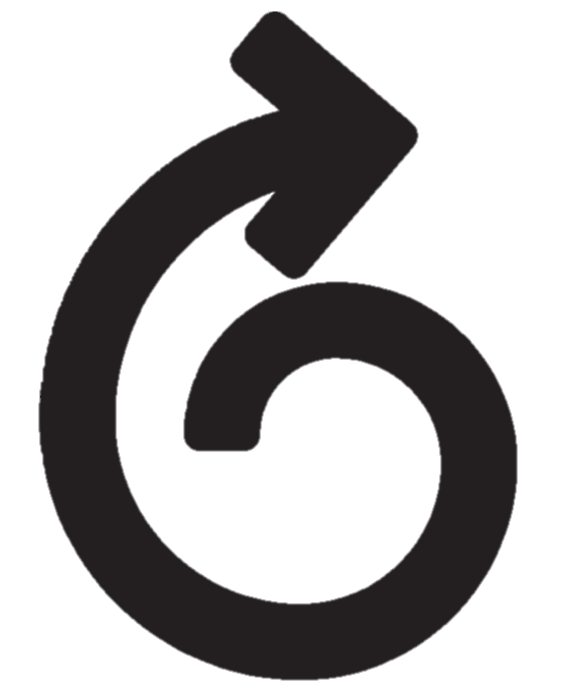 Activity
Currency
Outcomes-focused
Externality
Applied
Productive
Inclusivity
Impactful
Live Briefs: Programme Timeline
[Speaker Notes: Examples of specific initiatives and actions we are taking to develop each of these strands: integrating employability into the curriculum is key to inclusivity, especially in making WIL available to all, no matter what the circumstances are of our students

# 1: E.g. Live Briefs, Employer Advisory Groups to inform curriculum content and development. 

# 2: E.g. Dedicated Placements & Employer Engagement Team, the Anglia Ruskin Enterprise Academy (AREA), financial support including paid internship schemes and additional payment for certain groups of students.

# 3. E.g. Career Pulse, Personal & Career Development Plan, Aspirations monitoring, Student Employability Activators.

# 4. E.g.:  Number of initiatives inlcuding:Chancellor's Leadership Award which encourages students to develop leadership and other employabiltiy skills via extra-curricular activities alongside studyStudents at the Heart of Knowledge Exchange (SHoKE) ProjectA project aiming to evidencing the benefits students can gain from knowledge exchange activities. 
And Live Briefs within the curriculum, as well as other practice based subjects.]
Live Briefs: Year 1 Implementation Overview
72% of intended Live Briefs delivered 
28 L4 and 1 L5 modules across 60 UG courses
31 partners
1,500 students approx.
Live Briefs: Year 2 Scaling Up
86% of intended Live Briefs delivered
32 L4 and 46 L5 modules across 80 UG courses
69 partners
4,304 students
Conclusion: Key Take-Aways
Institutional initiative, key senior stakeholders
Project Management Group (ALT, RIDO, Student & Library Services)
Academic, pedagogic positioning
Inclusive, student-centred 
Clear impact measures and accountability process
Long-term commitment to build on and move beyond Live Briefs to continue to develop an employment-focused curriculum
Thank you
Sarah Janes, Deputy Director of Student & Library Services
sarah.janes@aru.ac.uk 
Twitter: @SarahJanesARU;  @ARemployability 
LinkedIn: https://www.linkedin.com/in/sarahclaydon 

Dr Marina Boz, Academic Employability Consultant (AEC)
marina.boz@aru.ac.uk 
Twitter: @MarinaBoz 
LinkedIn: linkedin.com/in/marina-boz-7a76b9aa
THANK YOU
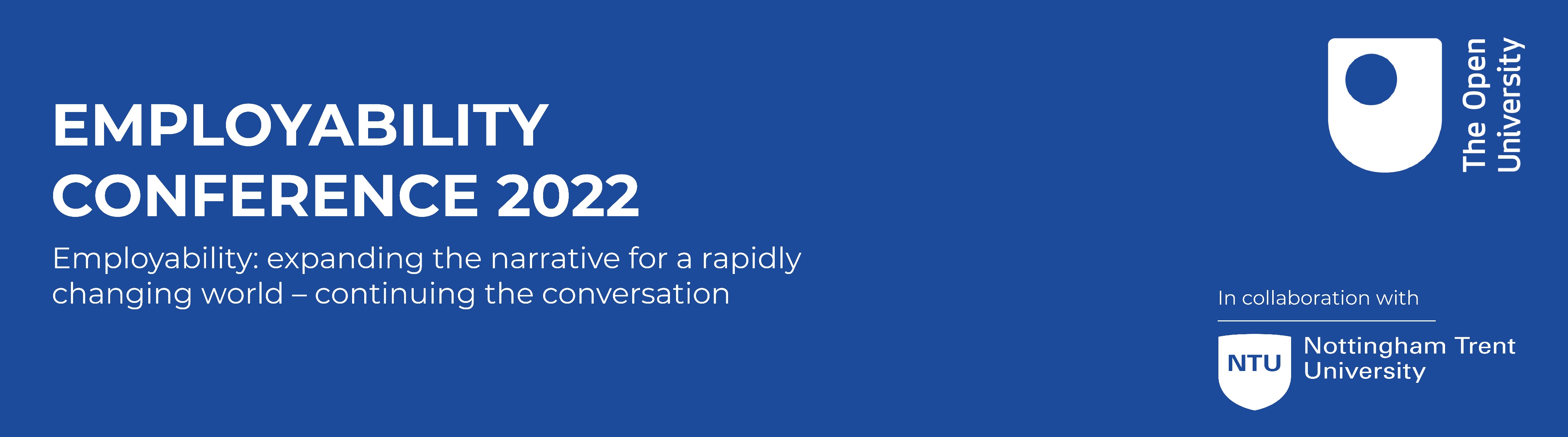